De Olympische spelen
Waar waren de Zomerspelen
1896 Athene, Griekenland. 1900 Parijs, Frankrijk. 1904 Saint Louis, USA. 1908 Londen, Engeland. 1912 Stockholm, Zweden. 1920 Antwerpen, België. 1924 Parijs, Frankrijk. 1928 Amsterdam, Nederland. 1932 Los Angeles, USA. 1936 Berlijn, Duitsland. 1948 Londen, Engeland. 1952 Helsinki, Finland 1956. Melbourne, Australië. 1956 Stockholm, Zweden. 1960 Rome, Italie. 1964 Tokyo, Japan. 1968 Mexico City, Mexico. 1972 Munchen, West Duitsland. 1976 Montreal, Canada. 1980 Moskou, USSR. 1984 Los Angeles, USA. 1988 Seoul, Zuid Korea. 1992 Barcelona, Spanje. 1996 Atlanta, USA. 2000 Sydney, Australië. 2004 Athene, Griekenland. 2008 Peking, China.
Waar waren de Winterspelen
1924 Chamonix, Frankrijk. 1928 St. Moritz, Zwitserland. 1932 Lake Placid, USA. 1936 Garmisch-Partenkirchen, Duitsland. 1948 St. Moritz, Zwitserland. 1952 Olso, Noorwegen. 1956 Cortina d'Ampezzo, Italië. 1960 Squaw Valley, USA. 1964 Innsbruck, Oostenrijk. 1968 Grenoble, Frankrijk. 1972 Sapporo, Japan. 1976 Innsbruck, Oostenrijk. 1980 Lake Placid, USA. 1984 Sarajevo, Joegoslavië. 1988 Calgary, Canada. 1992 Albertville, Frankrijk. 1994 Lillehammer, Noorwegen. 1998 Nagano, Japan. 2002 Salt Lake City, USA. 2006 Turijn, Italië. 2010 Vancouver, Canada.
Winnaars voetbal bij de mannen
1900: Engeland
1904: Canada
1908: Engeland
1912:Engeland
1920: België
1924: Uruguay
1928: Uruguay
1936: Italië
1948: Zweden  	
1952: Hongarije
1956: Sovjet-Unie
1960: Joegoslavië
1964: Hongarije
1968: Hongarije
1972: Polen 
1976: DDR
1980: Tsjecho-Slowakije
1984: Frankrijk
1988: Sovjet-Unie
1992: Spanje
1996: Nigeria
2000: Kameroen
2004: Argentinië
2008: Argentinië
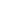 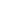 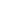 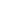 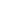 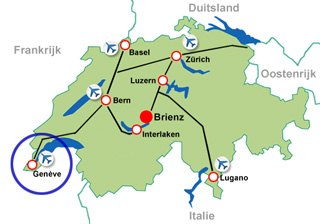 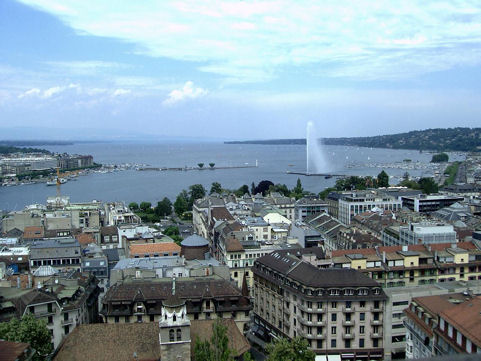